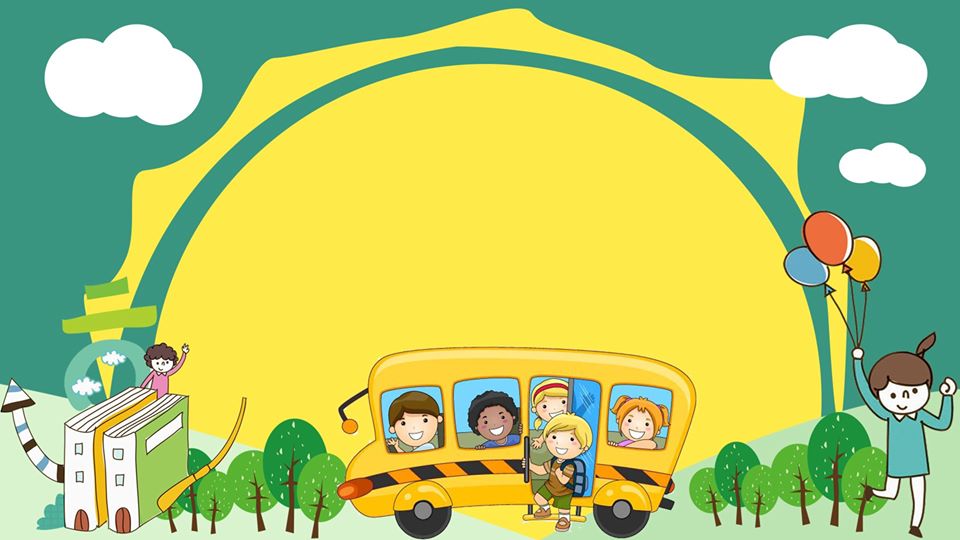 CHÀO MỪNG CÁC CON 
ĐẾN VỚI TIẾT TOÁN
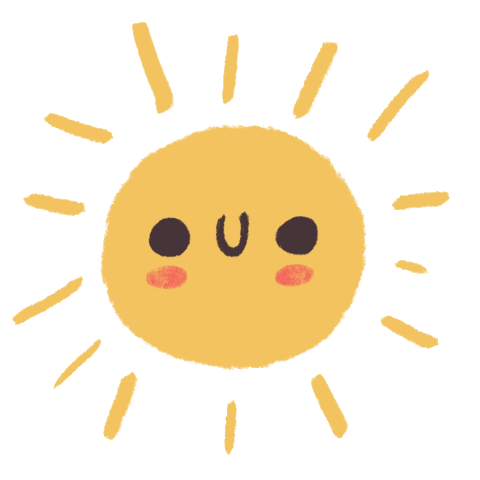 TRÒ CHƠI POWERPOINT
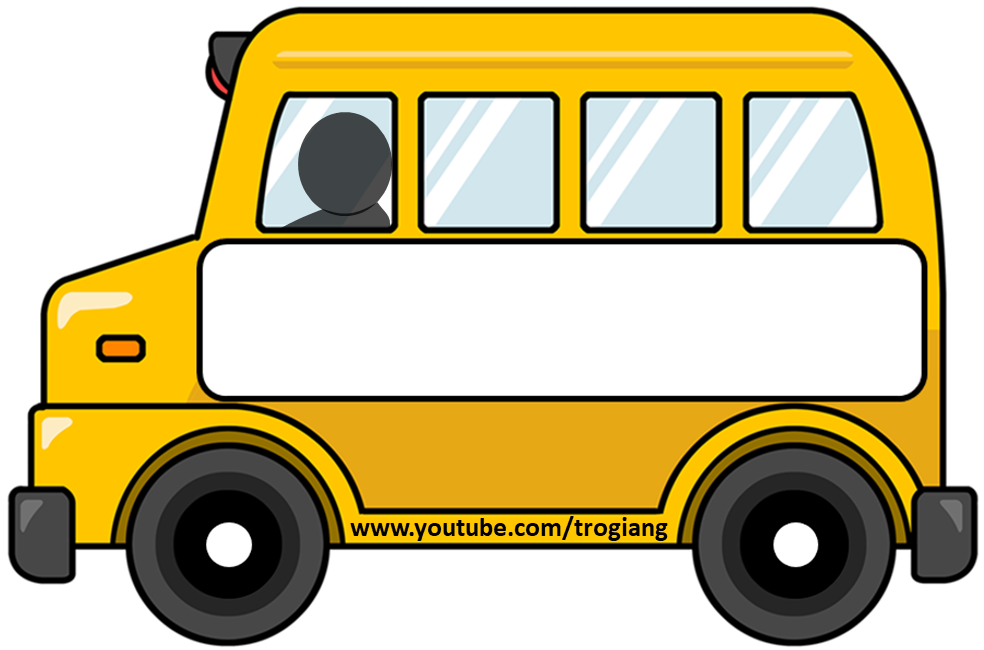 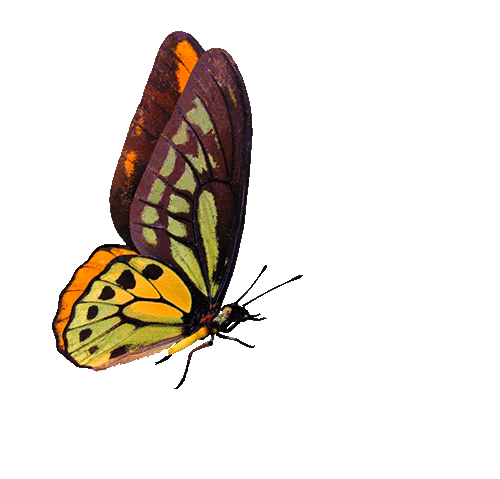 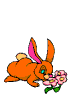 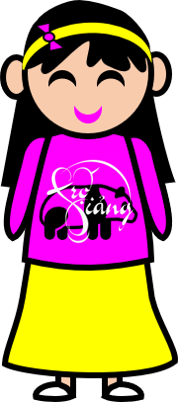 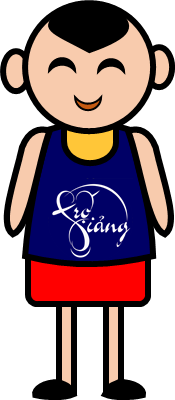 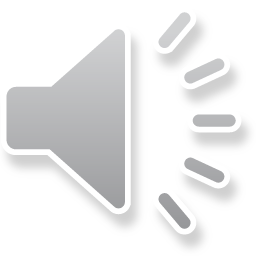 TRẠM XE BUÝT
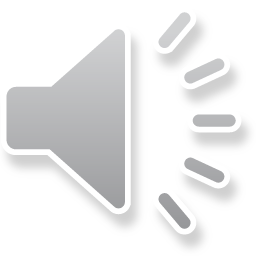 SẢN PHẨM CỦA TRỢ GIẢNG
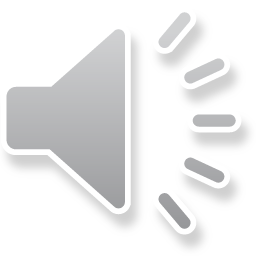 Design by Vo Van Xin Em
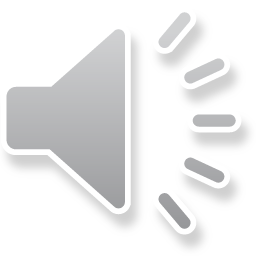 PLAY
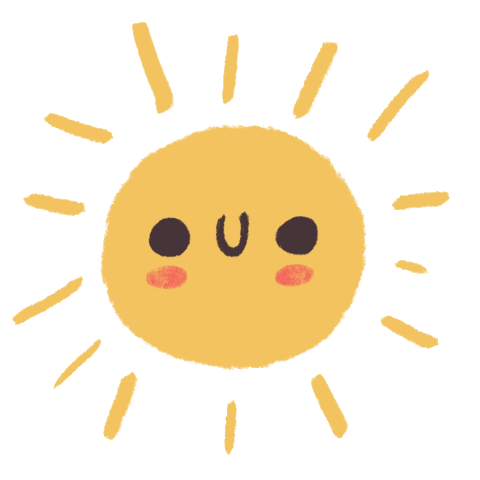 20 gồm mấy chục, mấy đơn vị
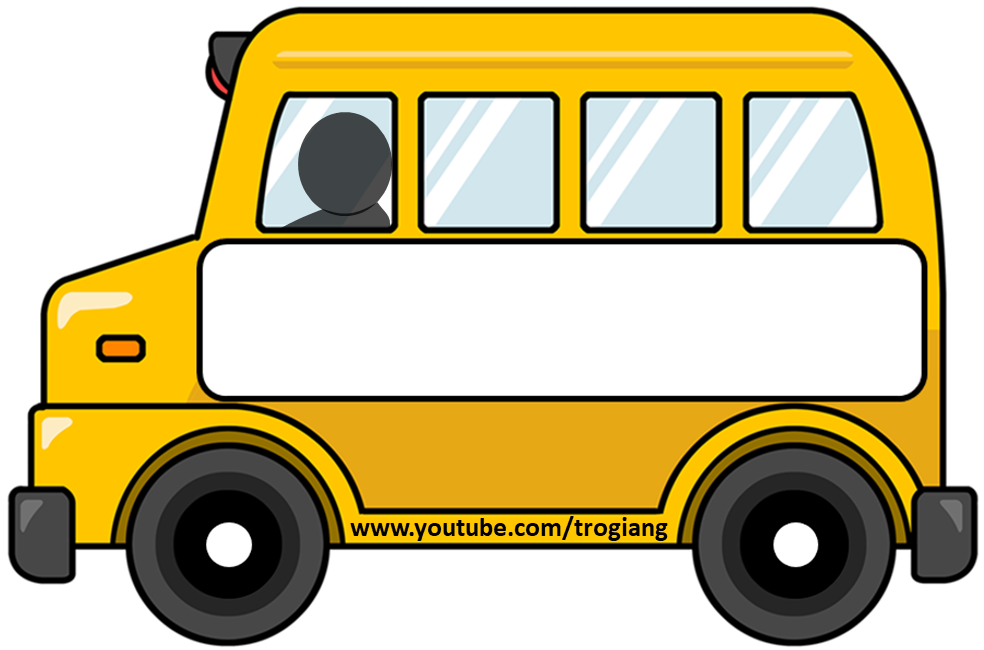 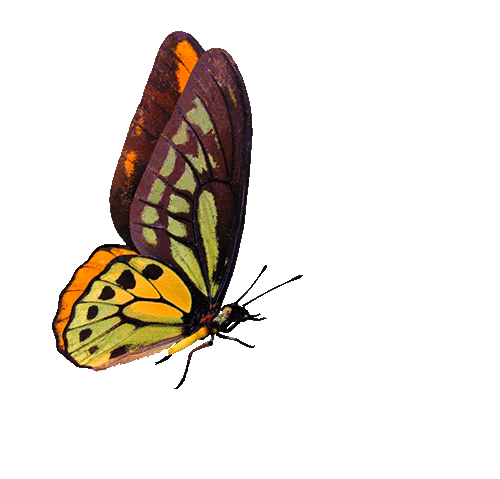 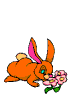 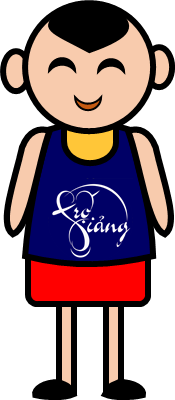 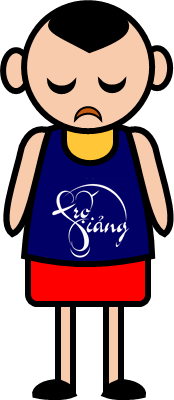 2 chục và 0 đơn vị
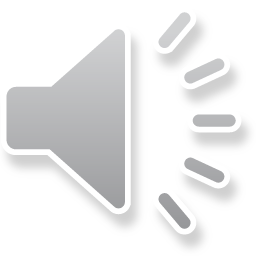 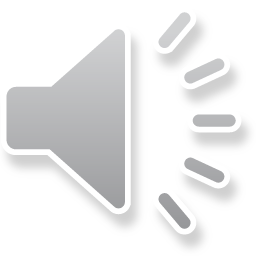 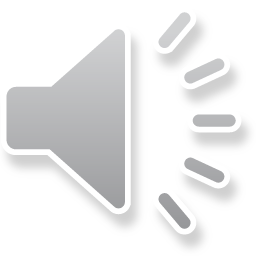 RIGHT/ĐÚNG
WRONG/SAI
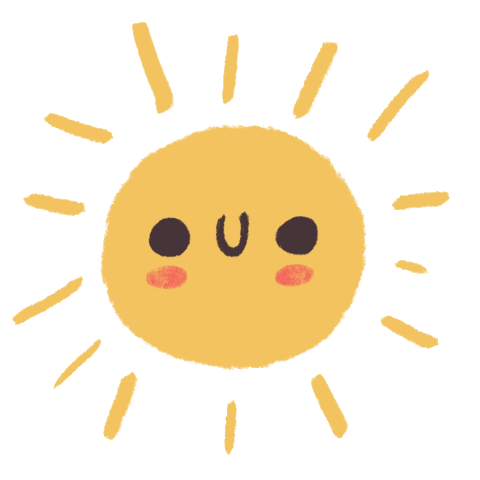 33 gồm mấy chục và mấy đơn vị
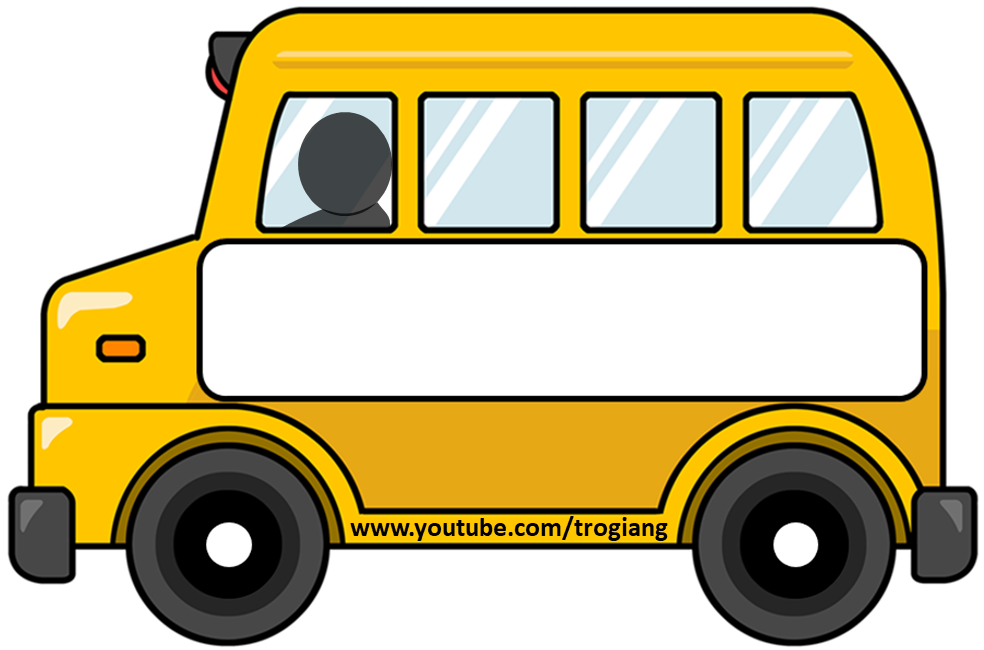 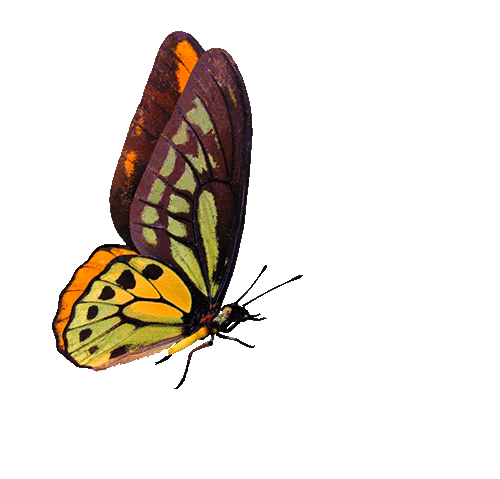 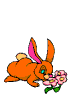 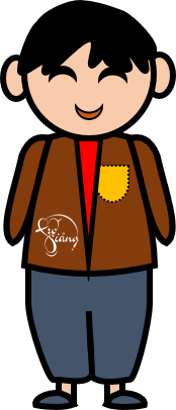 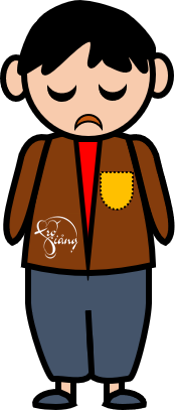 3 chục và 3 đơn vị
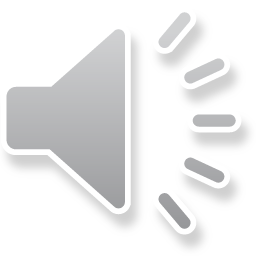 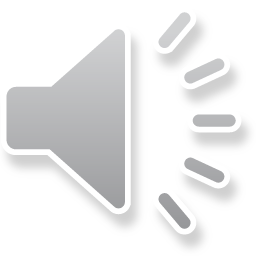 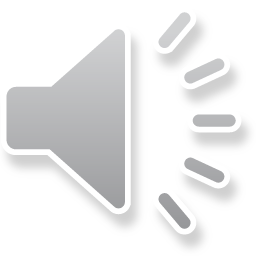 RIGHT/ĐÚNG
WRONG/SAI
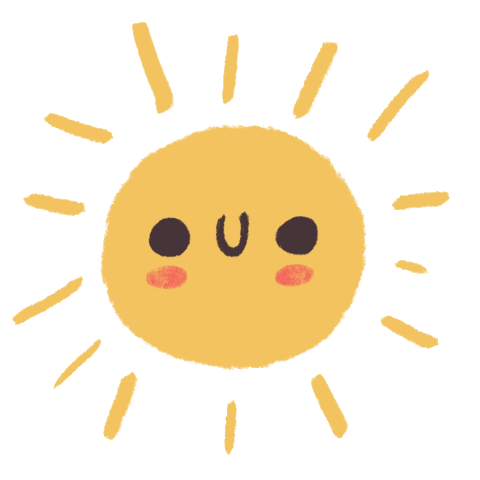 30 gồm mấy chục, mấy đơn vị
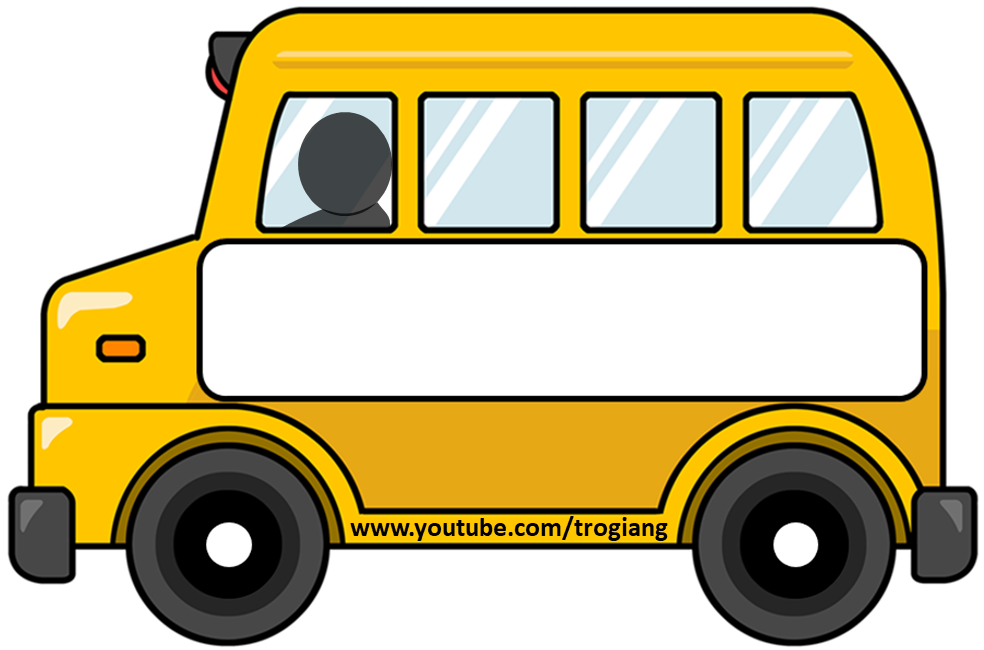 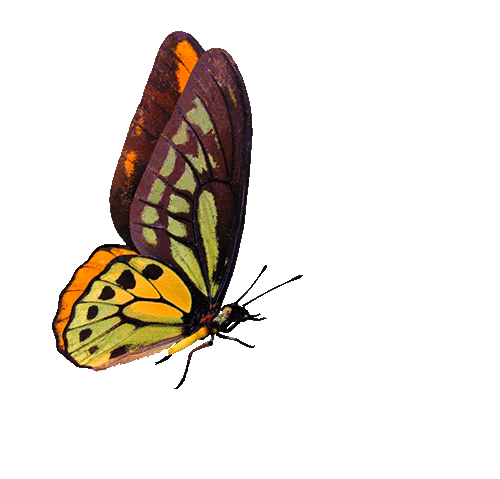 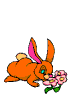 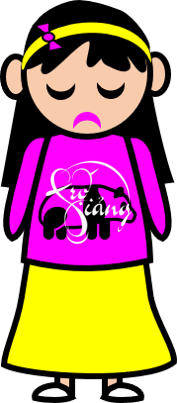 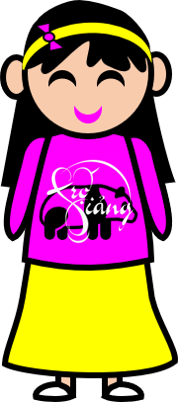 3 chục và 0 đơn vị
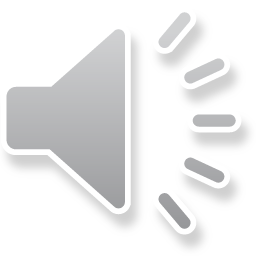 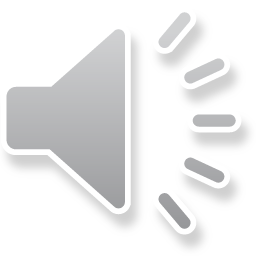 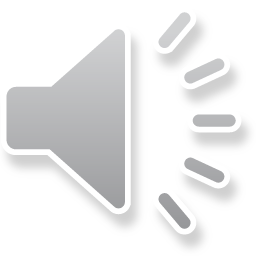 RIGHT/ĐÚNG
WRONG/SAI
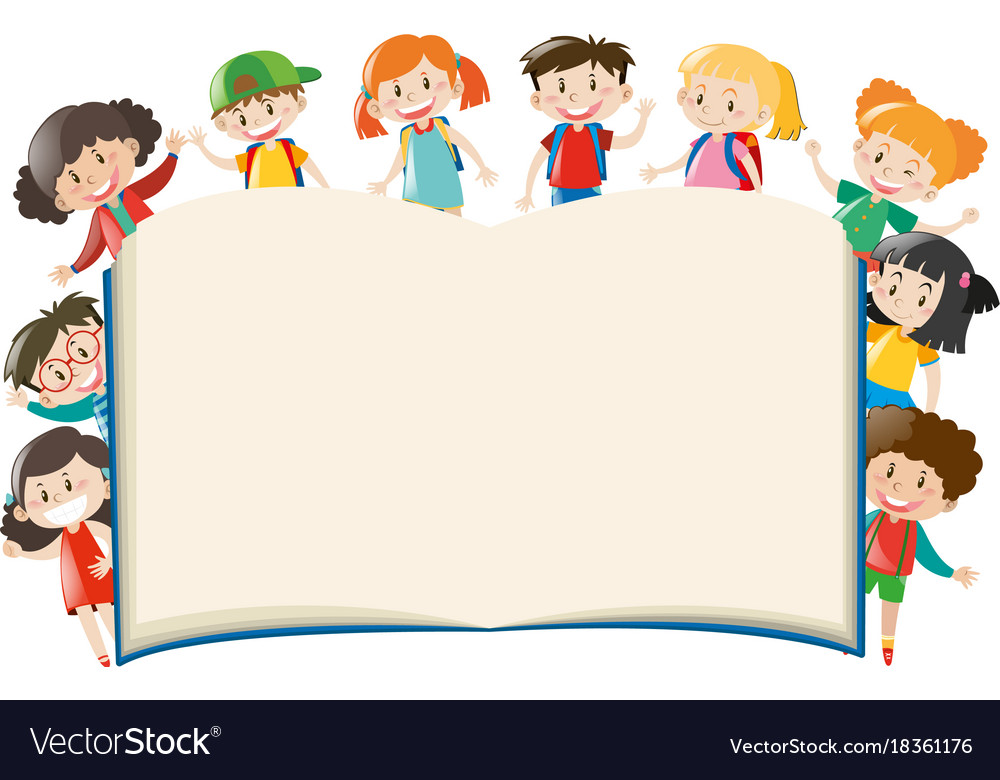 Luyện tập
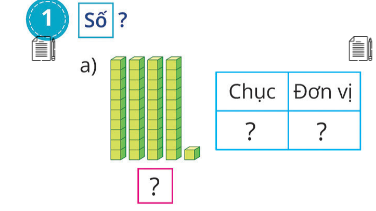 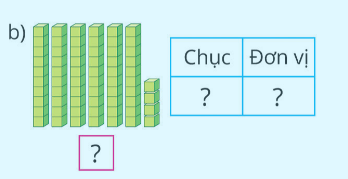 6
4
4
1
64
41
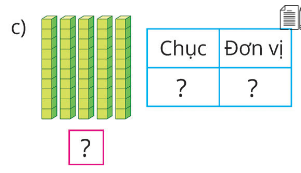 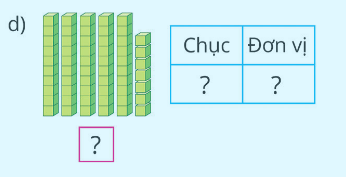 5
7
5
0
57
5
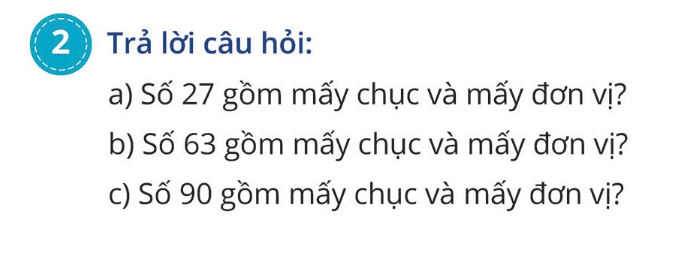 gồm 2 chục và 7 đơn vị
gồm 6 chục và 3 đơn vị
gồm 9 chục và 0 đơn vị
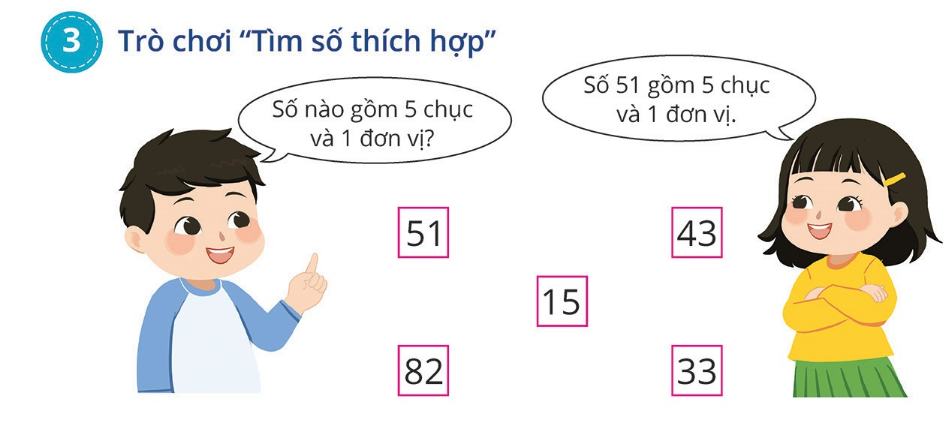 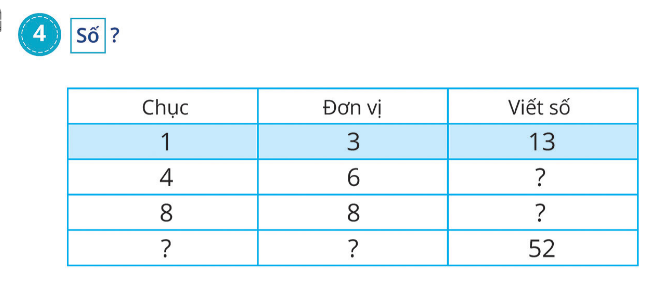 46
88
5
2
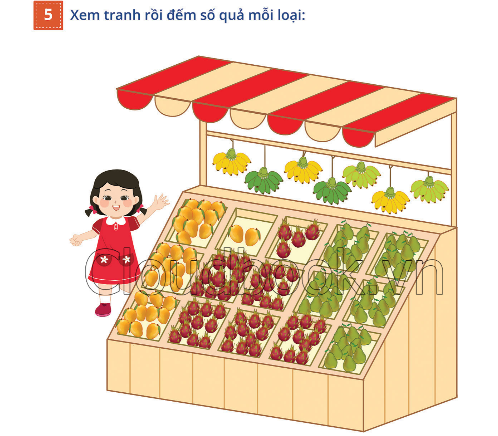 có 70 quả chuối
có 32 quả xoài
có 54 quả thanh long
có 50 quả bưởi
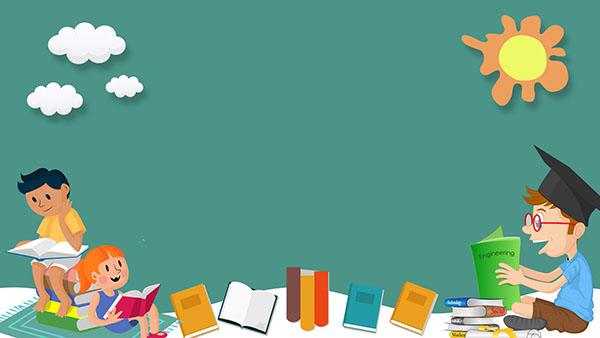 Củng cố bài học